Creating Your Power BI Reports With “Wow”
Nick lee

Blog:		backtosql.wordpress.com
EMAIL:		nlee@pragmaticworks.com
TWITTER: 	@backtosql
About Nick
My parents always told me that my life won’t go anywhere if I’m on the computer all day and night.
Trainer and Consultant
Technical Editor of Books
Presenter in JSSUG
Blogs at backtoSQL.wordpress.com

nlee@pragmaticworks.com
Twitter: @backtoSQL
Module 5
Key Design Factors
Consider your Audience
Avoid Information Overload
Consistency is key
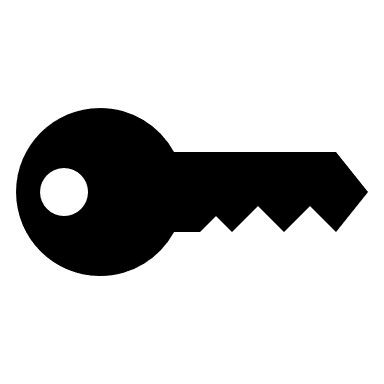 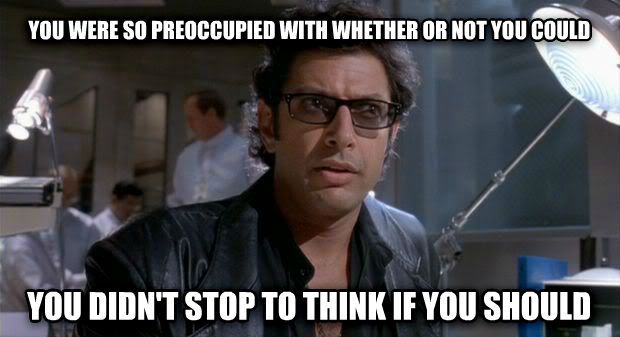 Module 5
Consider your Audience
What do they want?
To know how much money they’re making
How do they want it?
Perfect
When do they need it?
Literally right now
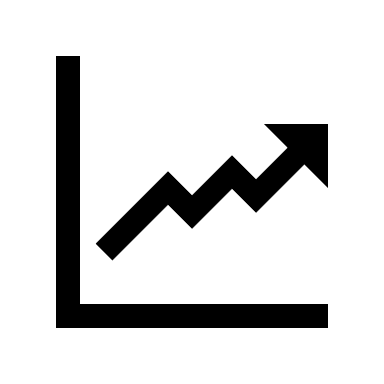 Module 5
Information Overload
Too Much Non-Relevant Data

Too Much Relevant Data
“We are overwhelmed by information, not because there is too much, but because we don’t know how to tame it. 		-Stephen Few”
	-Michael Scott
Module 5
Consistency is Key
Intuitiveness
Navigation
Deciphering Data
Finding Answers
Formatting
Nomenclature
Design Style
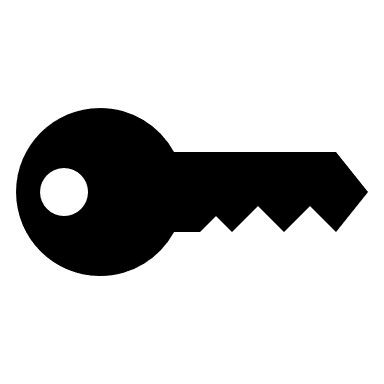 Module 5
Alternative Uses for Existing Visuals
Using Tools from Your Own Shed

Creativity goes a long way
Module 5
Slicers
Help Answer Many Questions
Intuitive way to filter data
Easy to design & use

Multiple Slicers
Clutter
A Necessary Evil
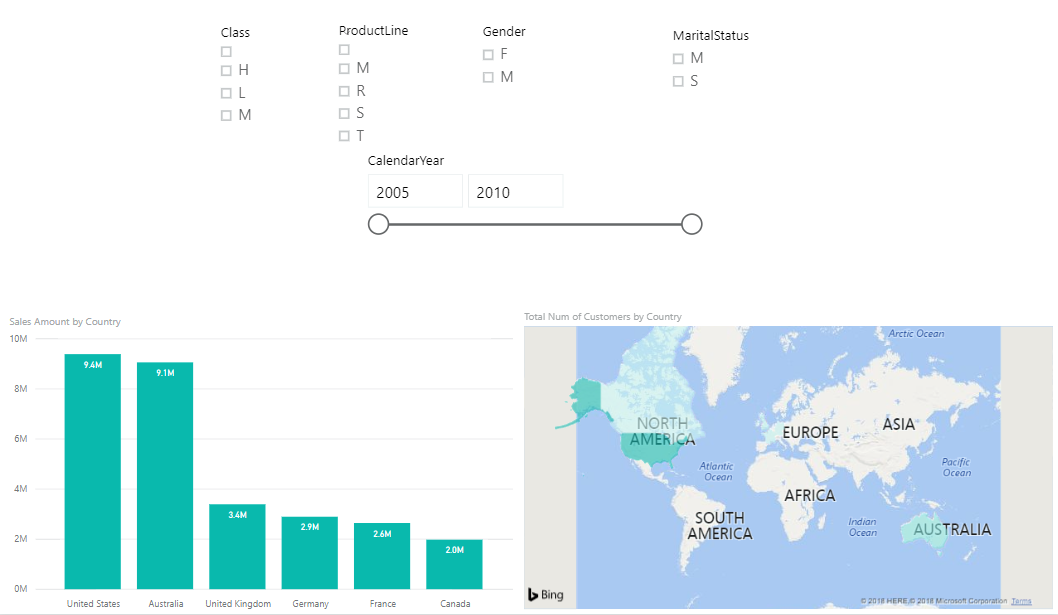 Alternative Usage with Slicers
Combo Chart
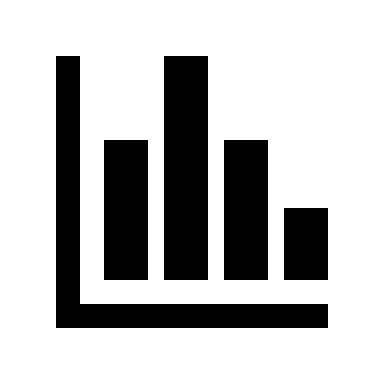 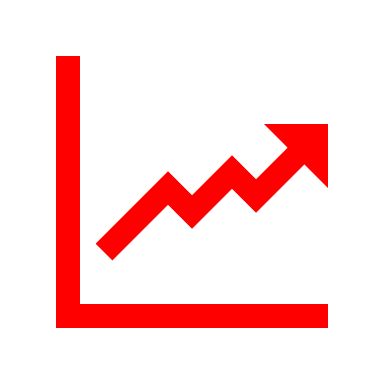 Pro: Innately Shows Trends in Data




Con: Innately Shows Trends in Data
e.g. Comparing two measures to each other
Alternative Usage with Combo Charts
Themes
Colors
Fonts & Font Sizes
Customization per visual
Using Office Themes: https://community.powerbi.com/t5/Community-Blog/How-to-use-your-Office-Theme-as-Power-BI-Report-Theme/ba-p/210813
Report Themes Gallery: http://community.powerbi.com/t5/Themes-Gallery/bd-p/ThemesGallery
Theme Generator by Charles Sterling: https://github.com/CharlesSterling/themecreator
Theme Generator by Powerbi.Tips: https://powerbi.tips/tools/report-theme-generator-v3/
Page Backgrounds
Adds Depth to Reports
Helps accentuate certain fields

Page by Page
Adds a “WOW” factor
Templates
Makes a Developer’s Life Easy

Saves All of the MetaData in a .pbix File

Includes:
-Business Rules / Transformations                 -All Page & Visual Formatting options
-Design Surface / Visualization Layouts        -Themes
Creating Your Power BI Reports With “Wow”
Nick lee

Blog:		backtosql.wordpress.com
EMAIL:		nlee@pragmaticworks.com
TWITTER: 	@backtosql